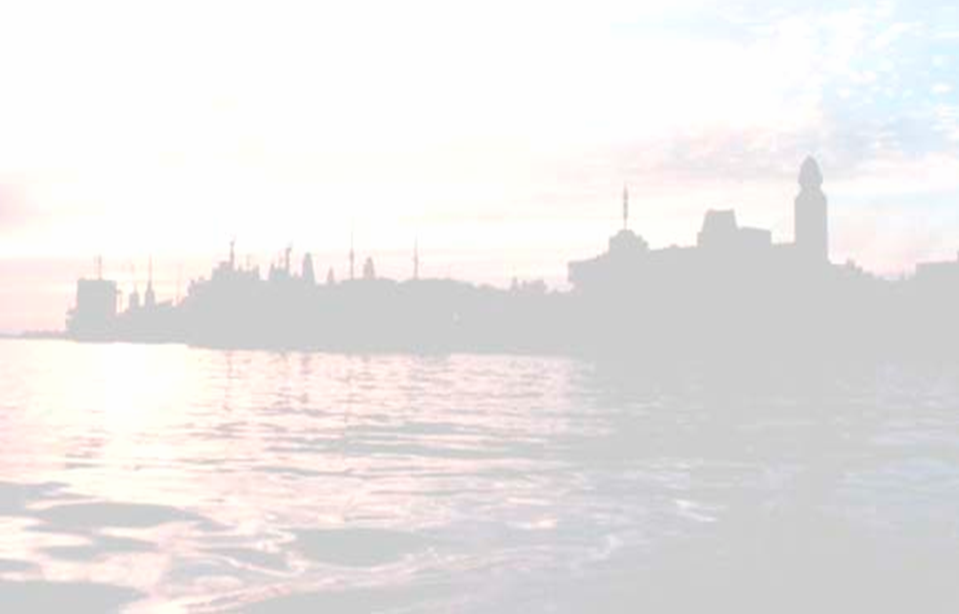 О бюджетных проектировках министерства транспорта Архангельской области на 2021 год и на плановый период 2022 и 2023 годов
Заместитель министра транспорта Архангельской области
Ю.В. Попов
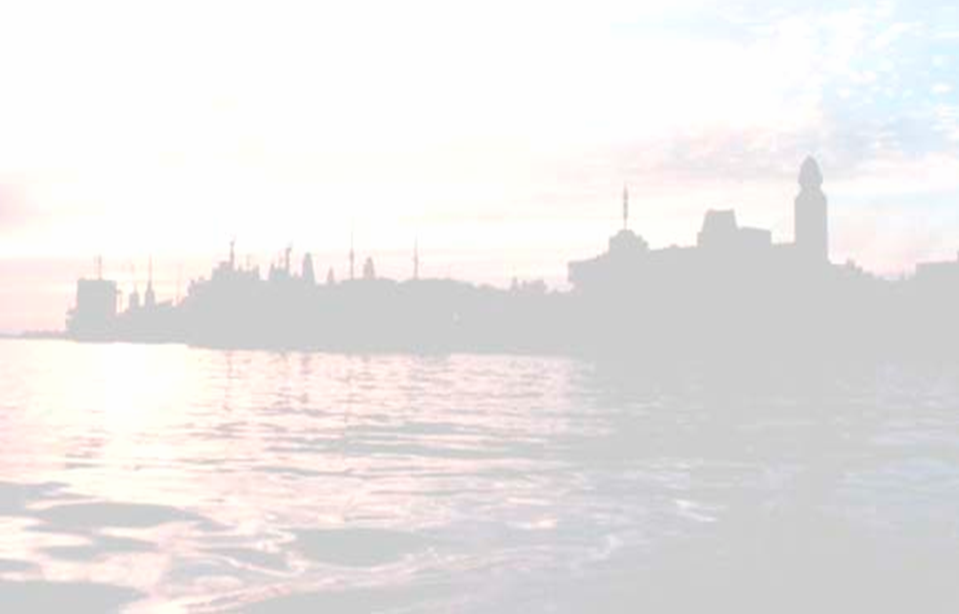 ПО ТЕРРИТОРИИ АРХАНГЕЛЬСКОЙ ОБЛАСТИ)

Васьково - В. Золотица
2) Васьково – Вожгора
3) Васьково – Долгощелье
4) Васьково – Койда
5) Васьково – Койнас
6) Васьково - Л. Золотица
7) Васьково – Лопшеньга
8) Васьково – Каменка
9) Васьково – Мосеево
10) Васьково – Олема
11) Васьково – Пертоминск
12) Васьково – Ручьи
13) Васьково – Олема
14) Васьково – Сафоново
15) Васьково – Сояна
16) Васьково – Ценогора
17) Васьково – Пурнема
18) Васьково – Онега
19) 10 маршрутов между МО
АРХАНГЕЛЬСК – Соловки
АРХАНГЕЛЬСК – Котлас
Потребность на 2021 год 394,0 
млн. руб.
ВОЗДУШНЫЙ ТРАНСПОРТ
295,8 млн. рублей
АРХАНГЕЛЬСК – Мезень
АРХАНГЕЛЬСК – Вельск
АРХАНГЕЛЬСК – Лешуконское
Вертолетное сообщение с труднодоступными населенными пунктами
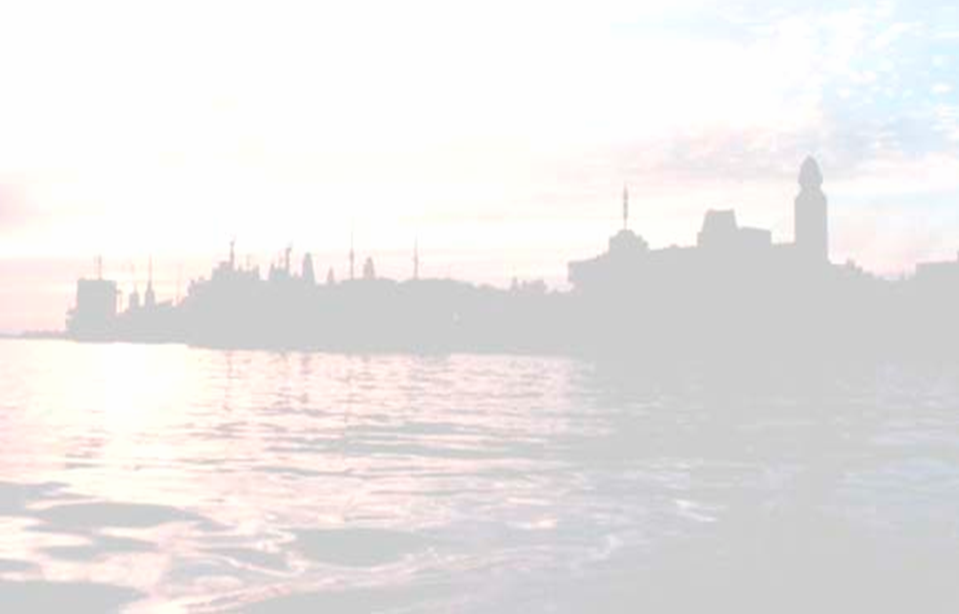 ВОДНЫЙ ТРАНСПОРТ
154,8 млн. рублей
АО "Архангельский речной порт"  
(местные линии)
Архангельск – Соловки 
(3 маршрута)
п. Порог - с. Усть Кожа
г. Онега – 
пос. Легашевская запань
Соломбала - Патракеевка
Межмуниципальные маршруты
Муниципальные маршруты
В. Тойма - Н. Тойма
АО "Архангельский речной порт"  
(14 маршрутов)
пос. Каменка – 
г. Мезень
95,8 млн. руб.
59,1 млн. руб.
Новодвинск - Ягодник - Дедов Полой (2 маршрута)
Хорьково - Кузьмино, Черный Яр - Дедов Полой
Котлас – Тулубьево
С. Черевково – 
Д. Ракулка
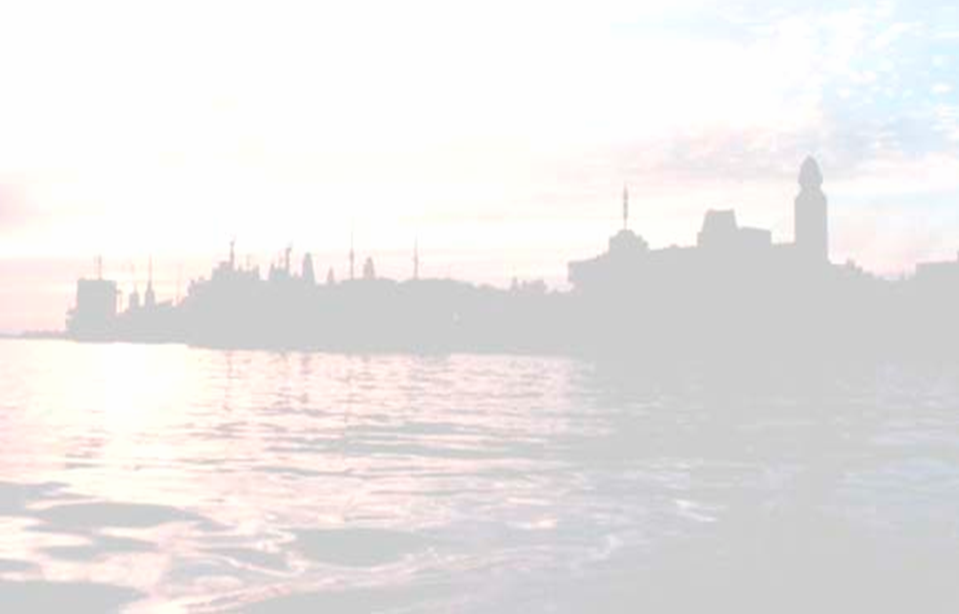 Субсидии организациям железнодорожного транспорта на возмещение недополученных доходов, возникающих в результате государственного регулирования тарифов на перевозку пассажиров и багажа в 2021 году
Млн. руб.
28,1 млн. руб.
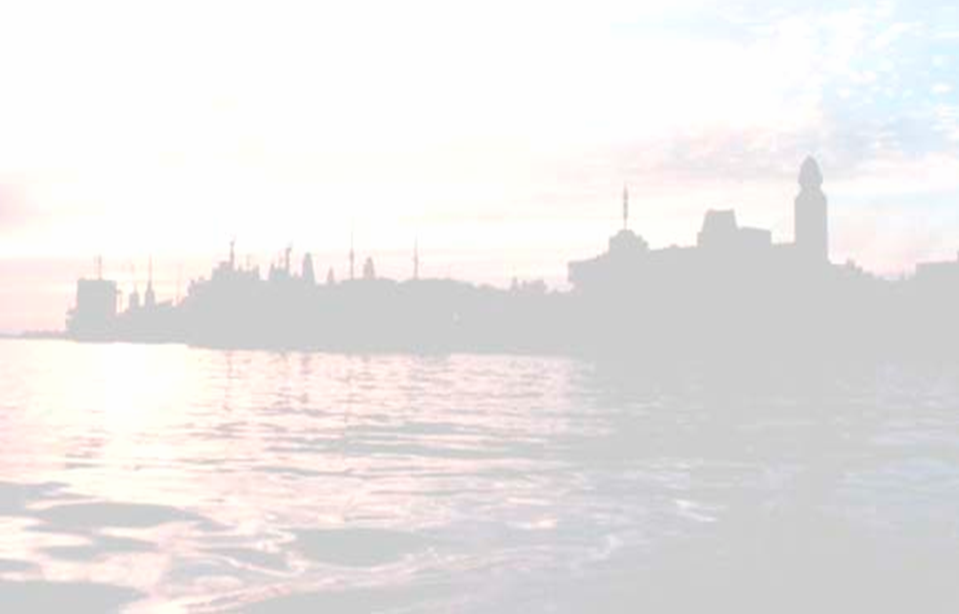 Содержание и ремонт участков 
узкоколейной железной дороги
1. пос. Авнюгский – пос. Поперечка 3,29 млн. руб.       в том числе       1,24 млн. руб. – содержание и ремонту участка УЖД;       2,05 млн. руб. – ремонт агрегатов зимнего тепловоза ТУ-82. Липаково – Лужма – Сеза 1,14 млн. руб.
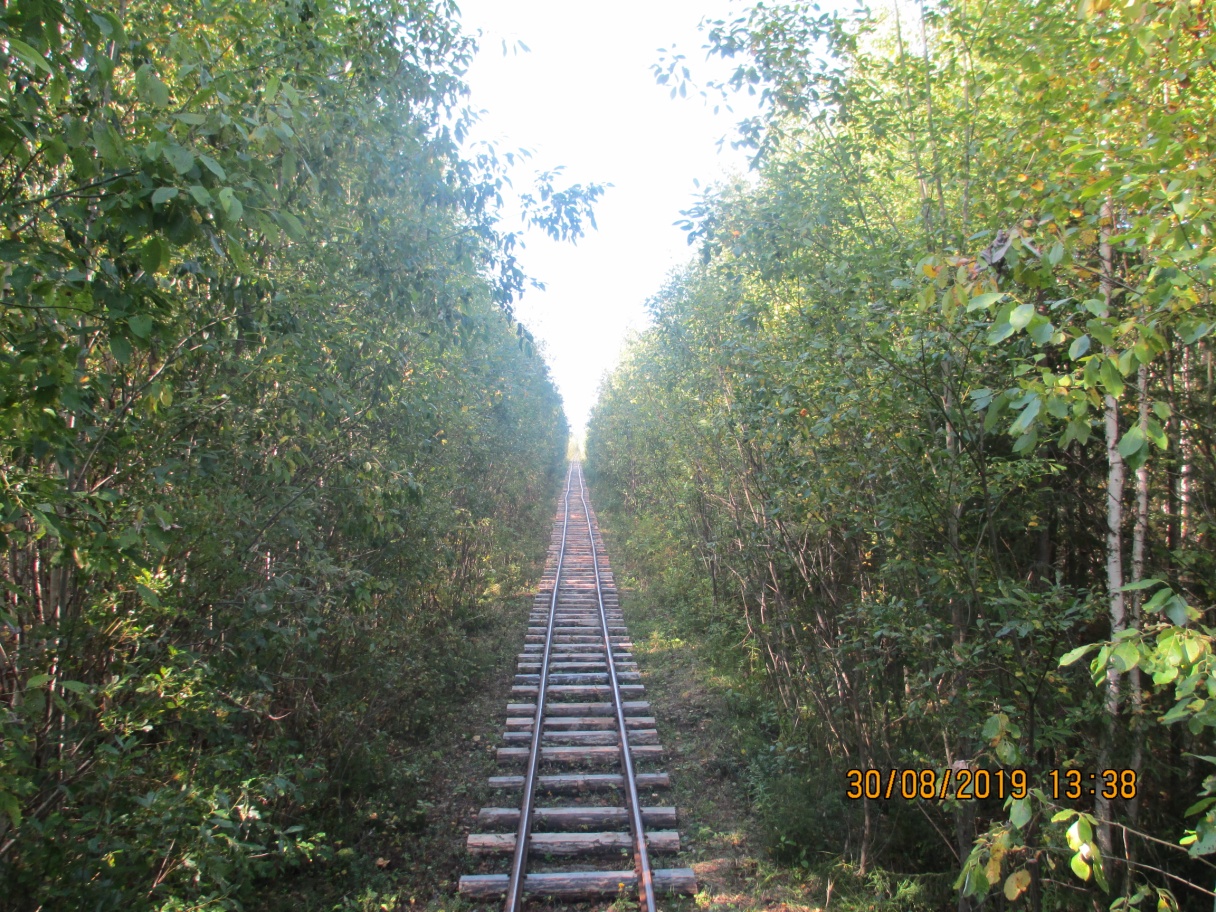 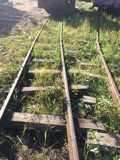 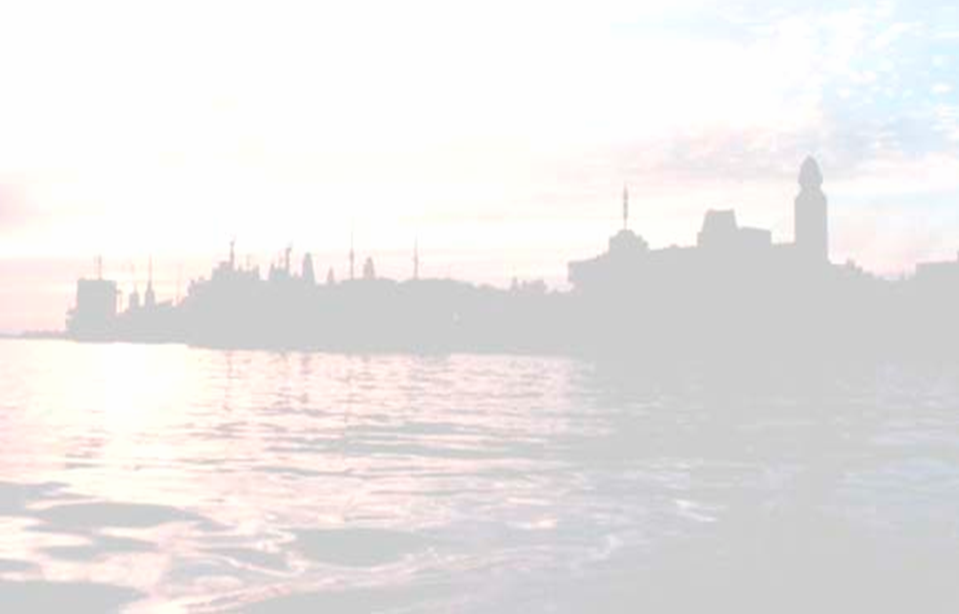 Организация  осуществления перевозок пассажиров и багажа автомобильным транспортом в межмуниципальном сообщении
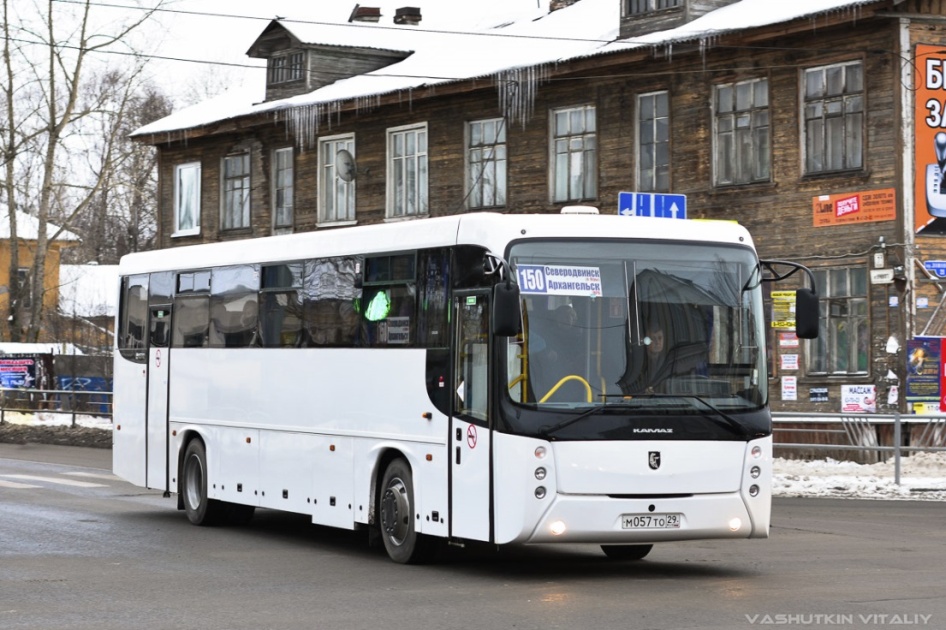 Организация перевозок по 
92 межмуниципальным маршрутам автомобильного транспорта
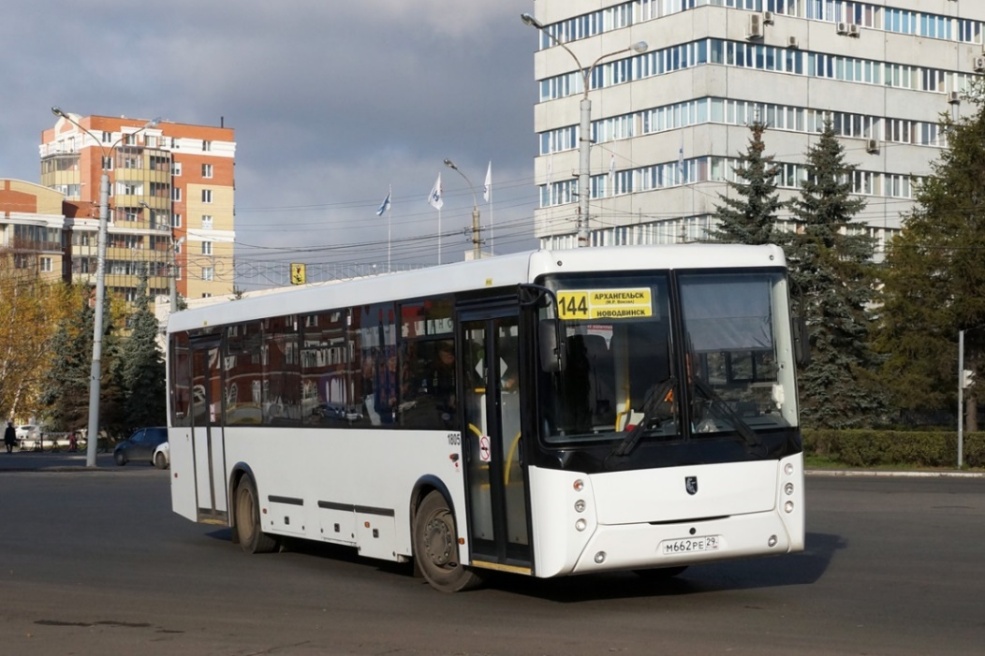 На оплату работ по заключенным государственным контрактам направляется  1,42 млн. руб.
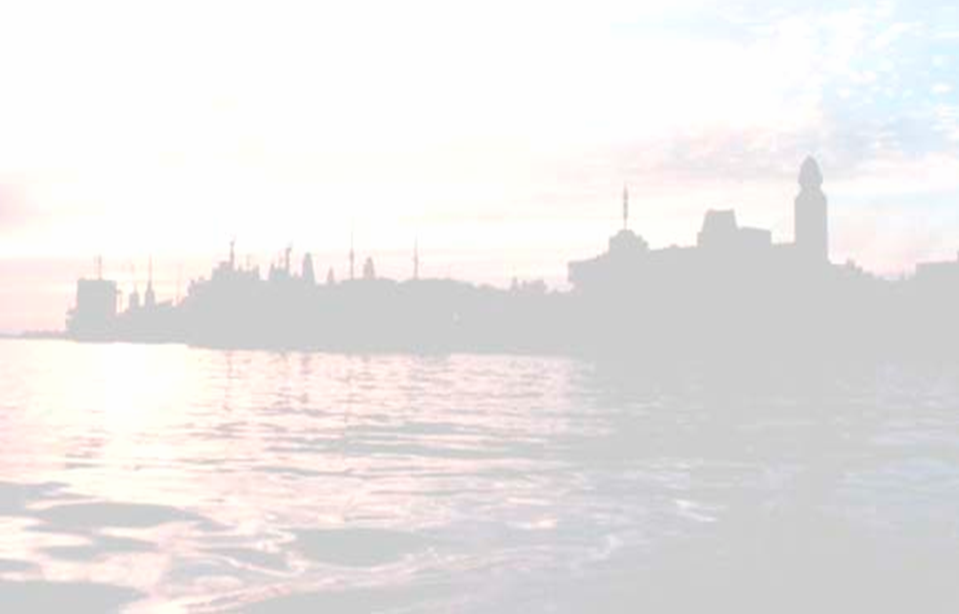 Капитальный ремонт пассажирских судов
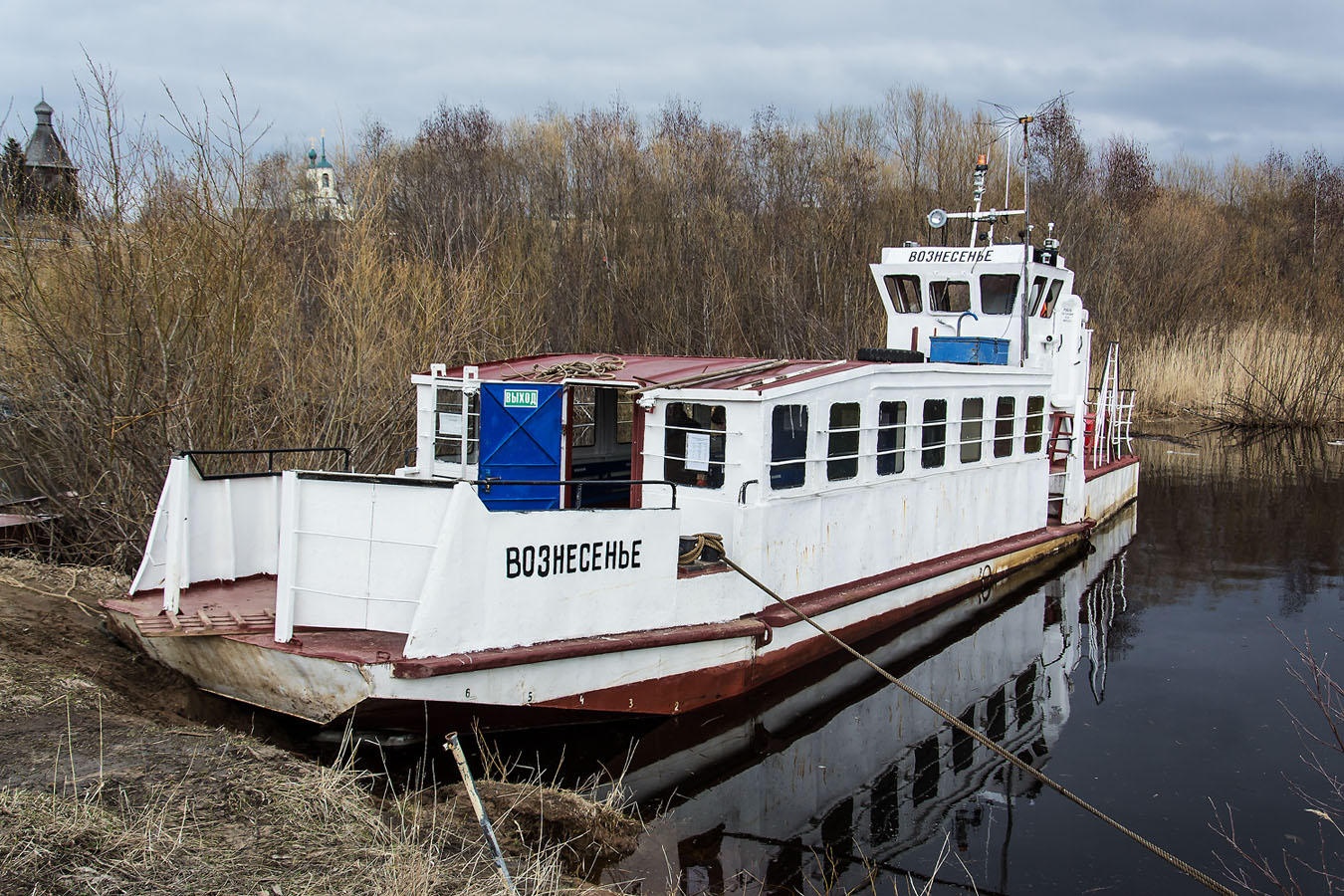 Дополнительные работы по капитальному ремонту 
теплохода Вознесенье  - 700,0 тыс. руб. (Хорьково – Кузьмино)
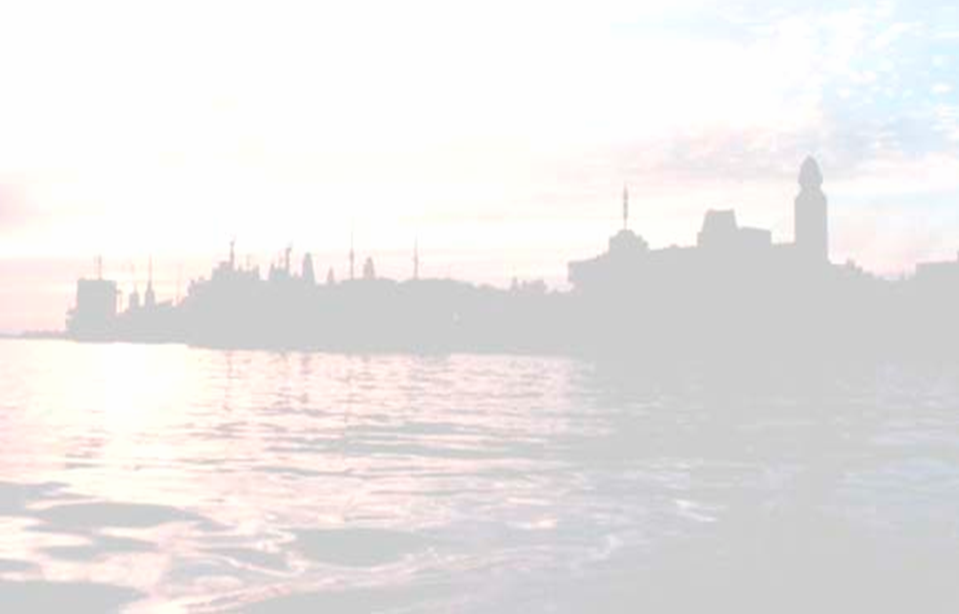 Организация буксирных перевозок по маршруту «Хабарка – Выселки» в период осеннего ледостава и весеннего ледохода
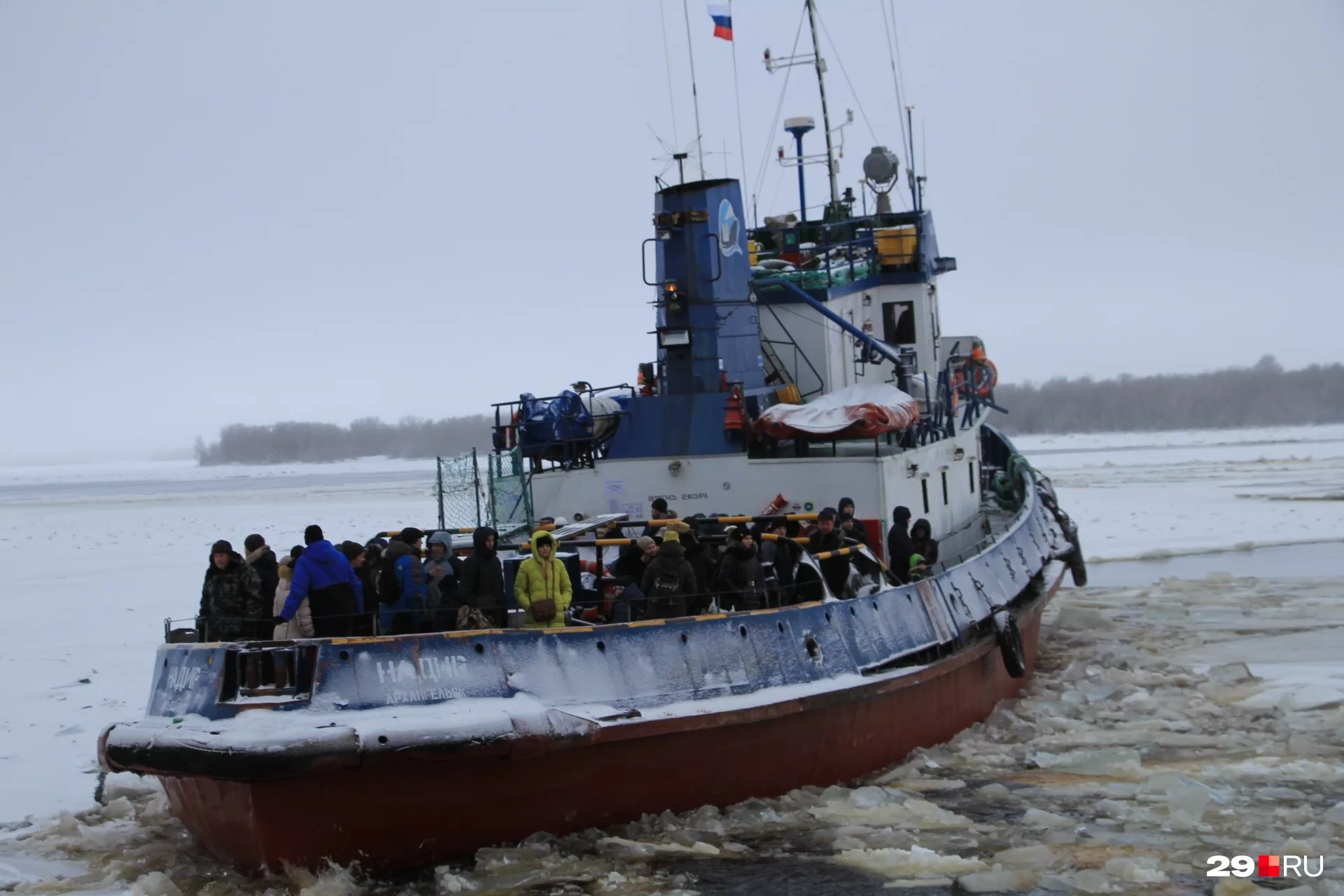 Потребность средств  ОБ на 2021 год – 7,66 млн. руб.
Доведено на 2021 год –  3,80 млн. руб.
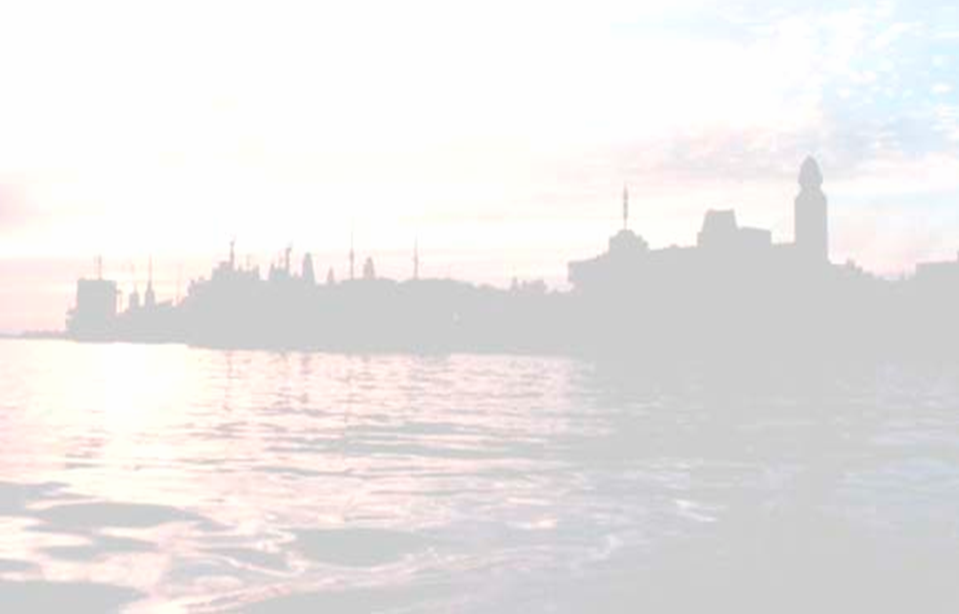 Приобретение наплавного (понтонного) моста через р. Емца в Холмогорском районе
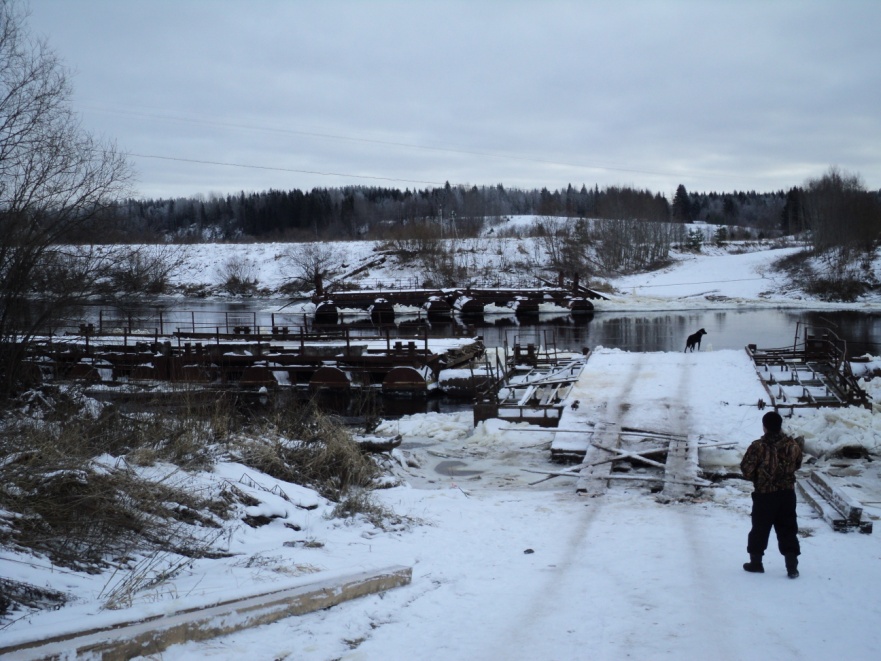 Общая стоимость объекта
27 млн. 500 тыс. руб.
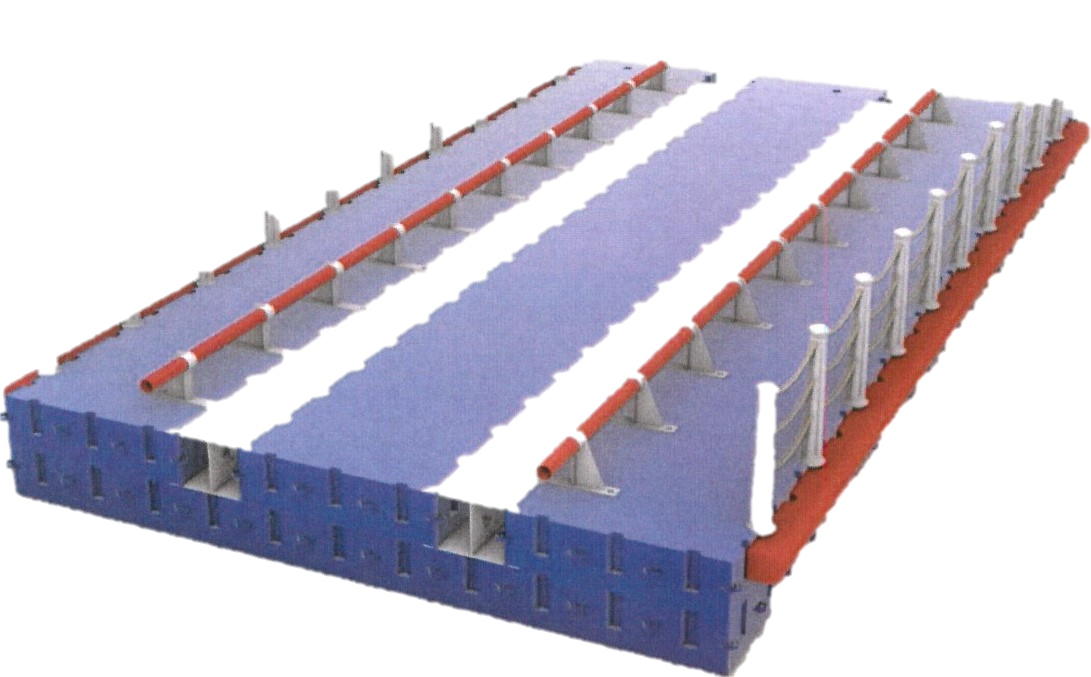 Областной бюджет
20 млн. руб.

Местный бюджет
7 млн. 500 тыс. руб.
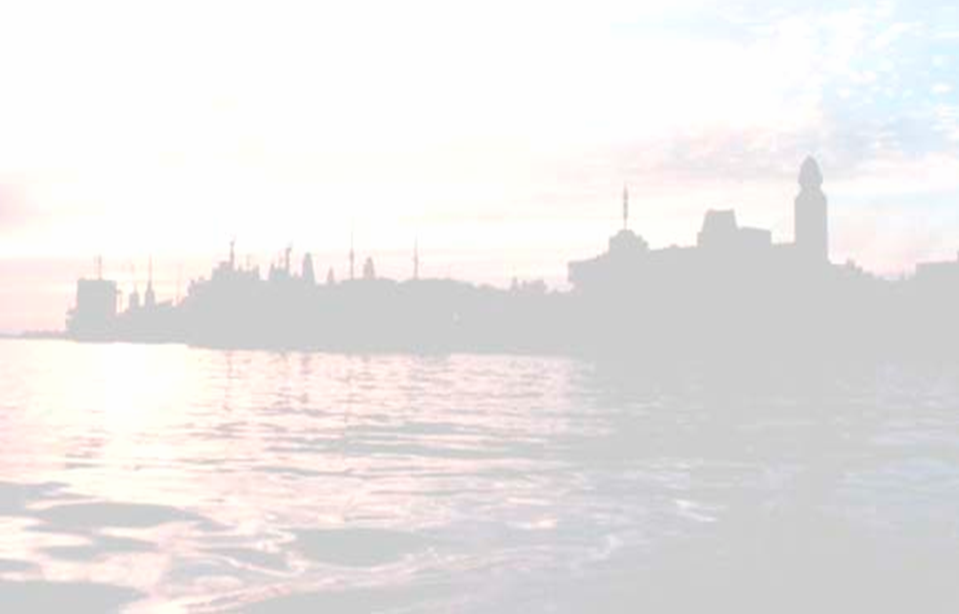 Строительство автомобильного моста (путепровода) через ЖД пути в городе Вельске (ул. Дзержинского)
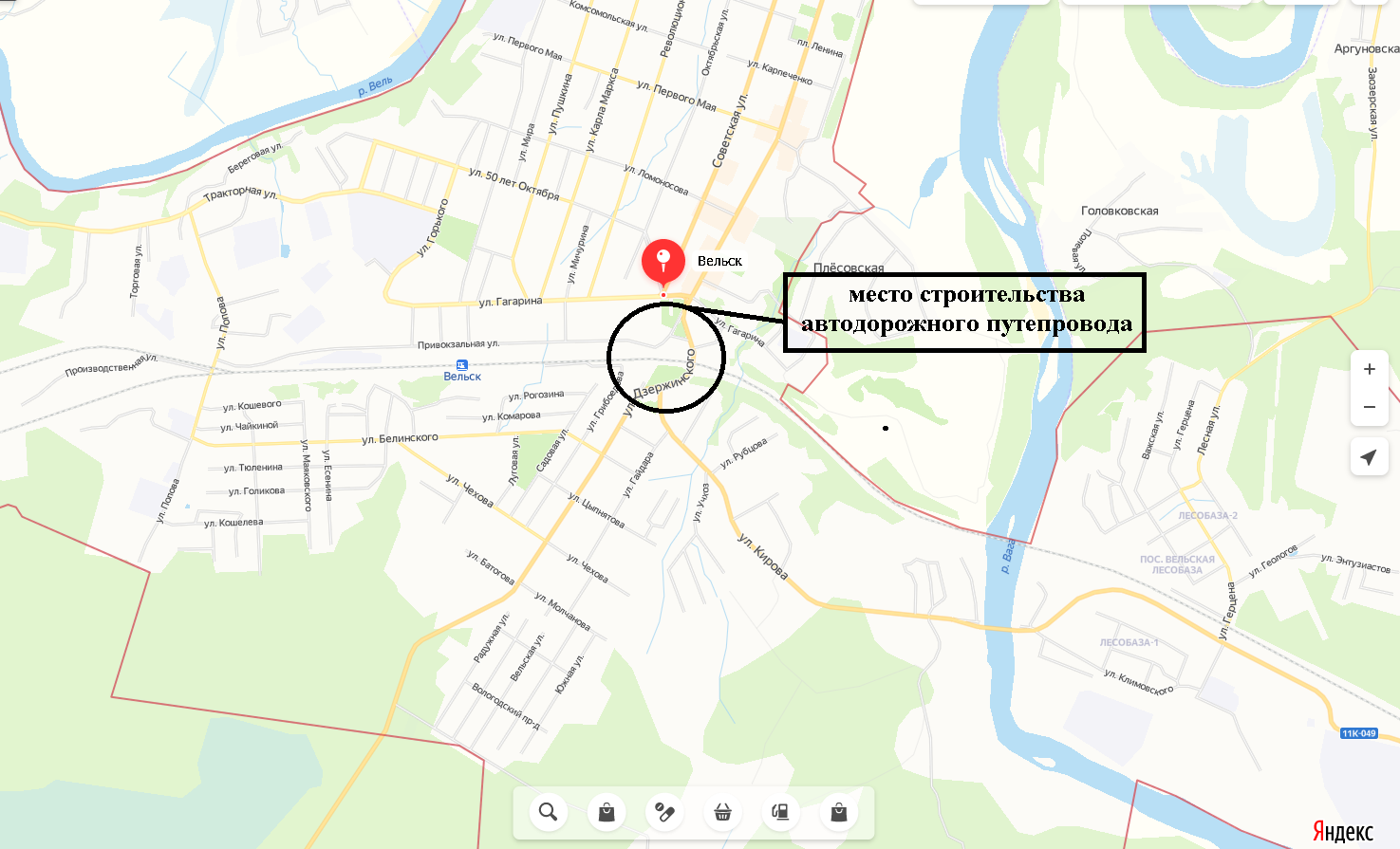 Областной бюджет – 23,715 млн. руб.
Местный бюджет -  1,785 млн. руб.
Общая потребность – 25,500 млн. руб.
2021 год – разработка проектно-сметной документации
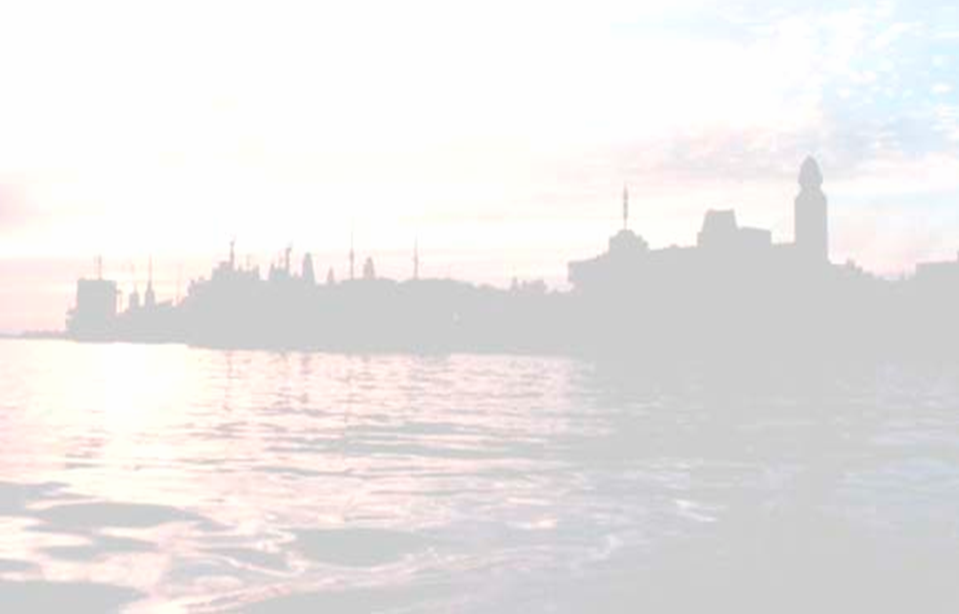 Развитие межрегионального авиасообщения
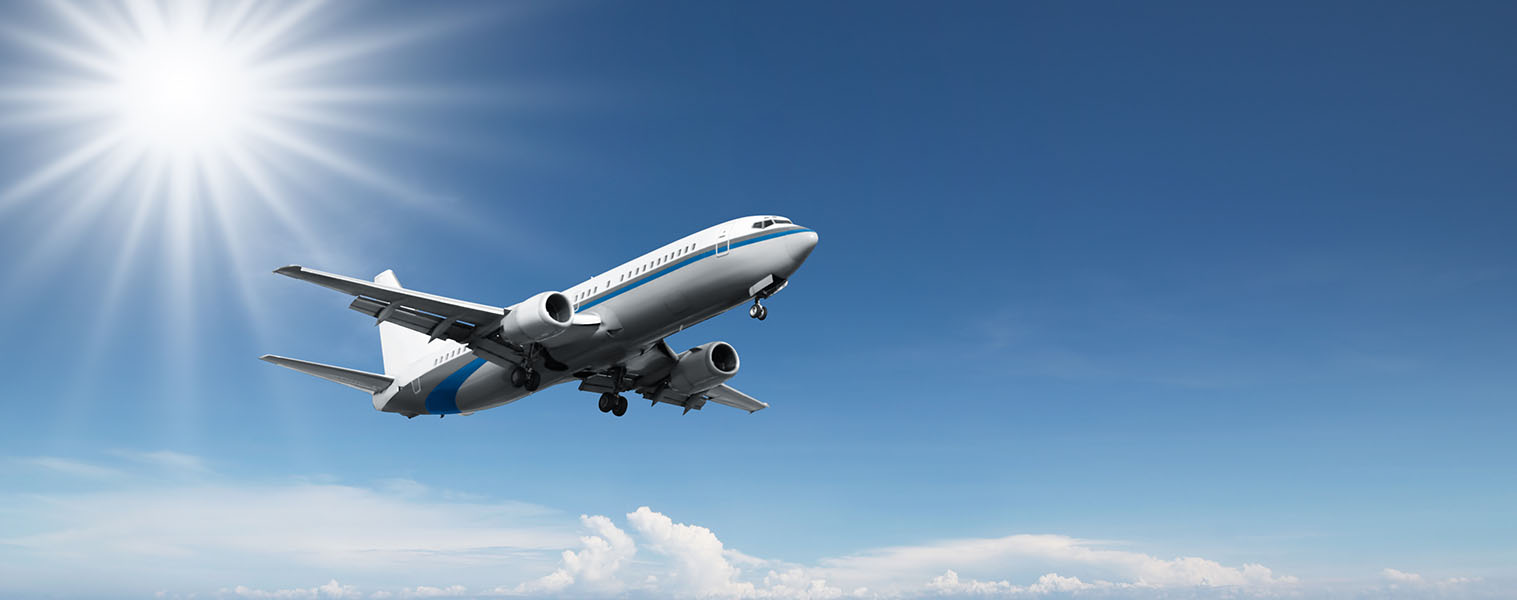 Областной бюджет – 61 %
Федеральный бюджет – 39 %
Калининград
Сочи
Казань
Калуга
Потребность средств ОБ на 2021 год – 97,9 млн. руб.
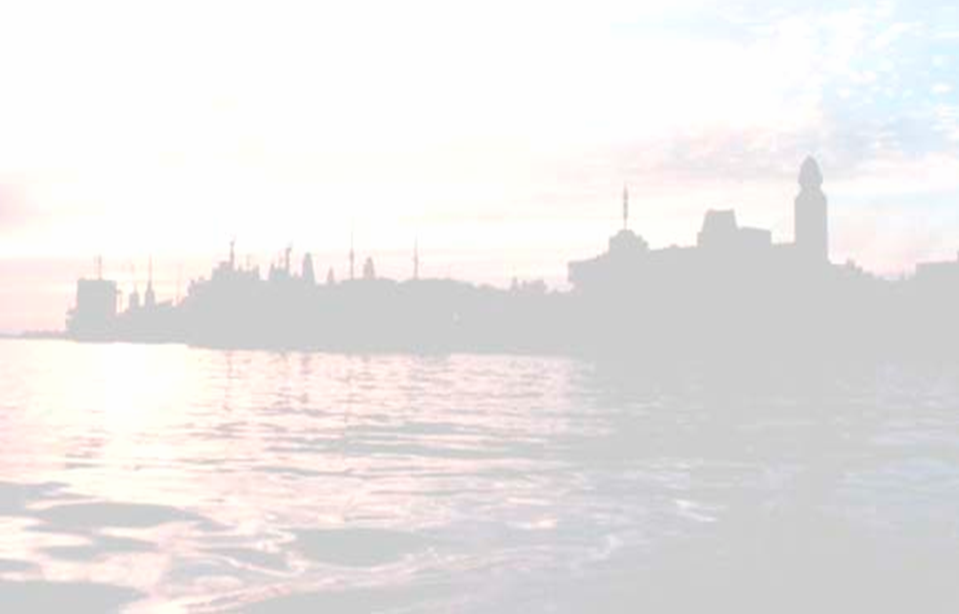 Подпрограмма № 2 «Развитие общественного пассажирского транспорта и транспортной инфраструктуры Архангельской области»
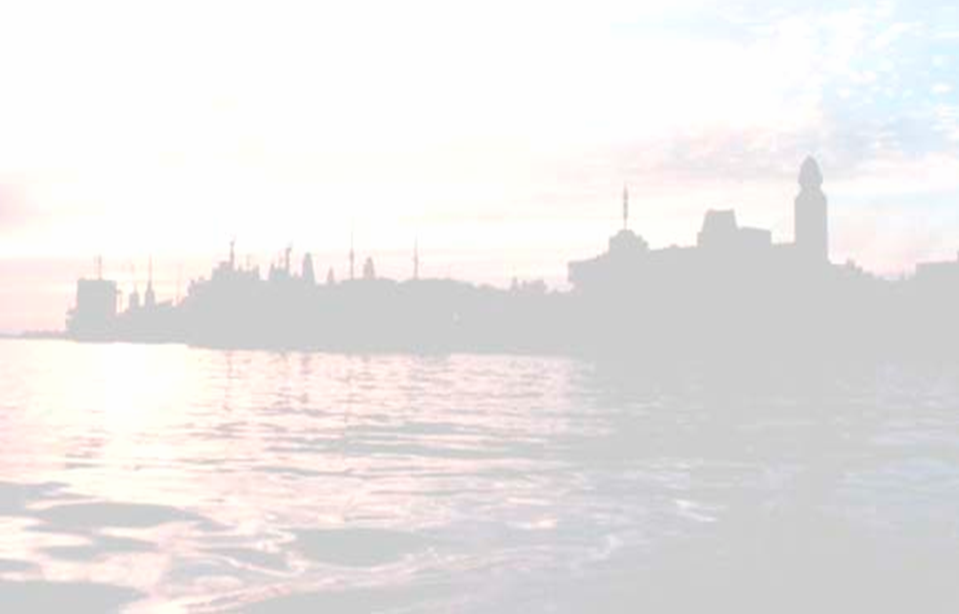 Региональный дорожный фонд Архангельской области
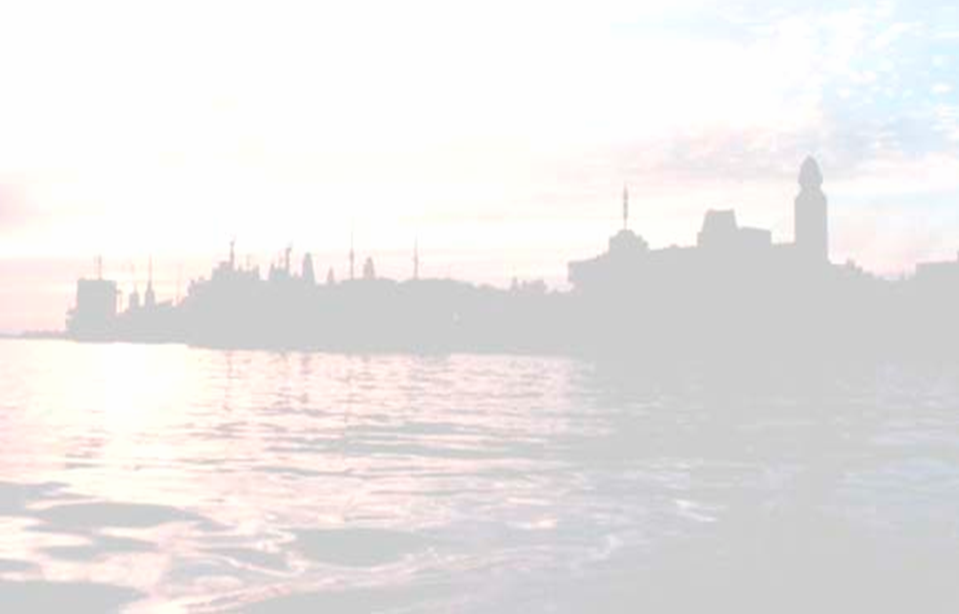 1. Субсидии муниципальным образованиям на софинансирование дорожной деятельности и ремонт дворовых территорий
млн. рублей
2. Субсидии муниципальным образованиям на софинансирование мероприятий по ремонту автомобильных дорог общего пользования местного значения муниципальных районов и городских округов на 2021 год  - 
150 млн. руб. (распределяется по итогам проведения конкурса)
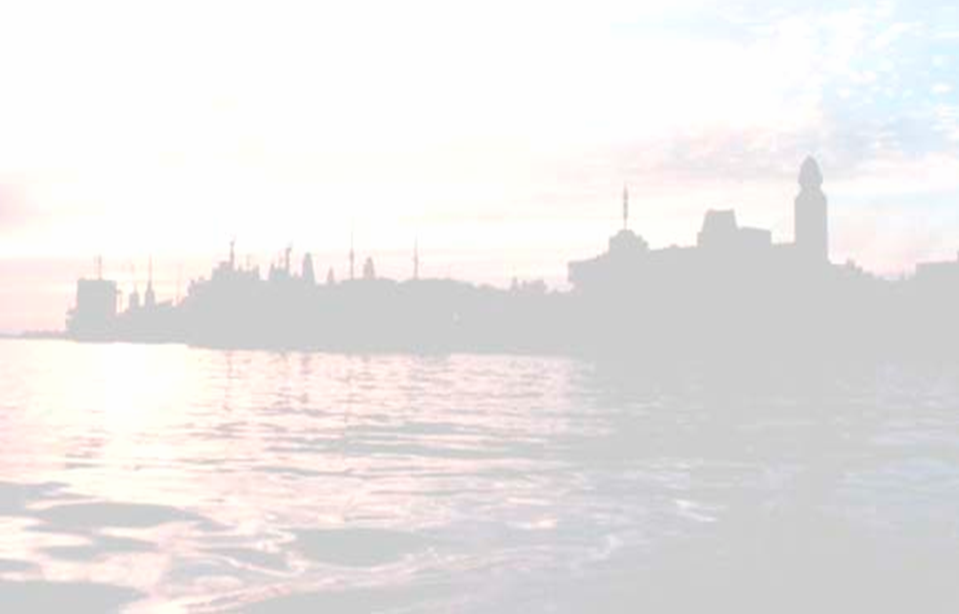 Подпрограмма № 2 Развитие общественного пассажирского транспорта и транспортной инфраструктуры
2021 год – 700 млн. руб.
2022 год - 800 млн руб.
средства федерального бюджета
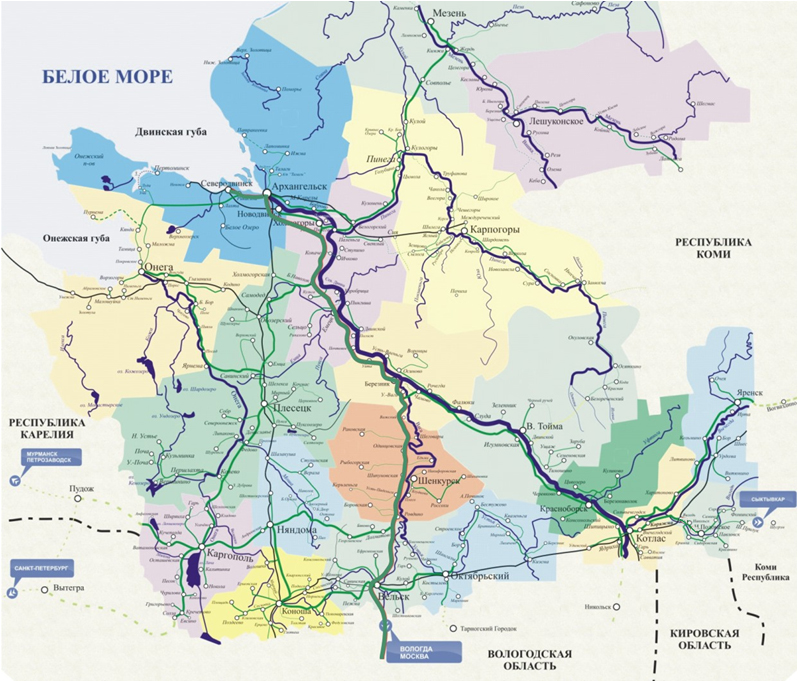 Реконструкция мостового перехода ч/р Никольское Устье в Северодвинске, 
ввод в 2023г
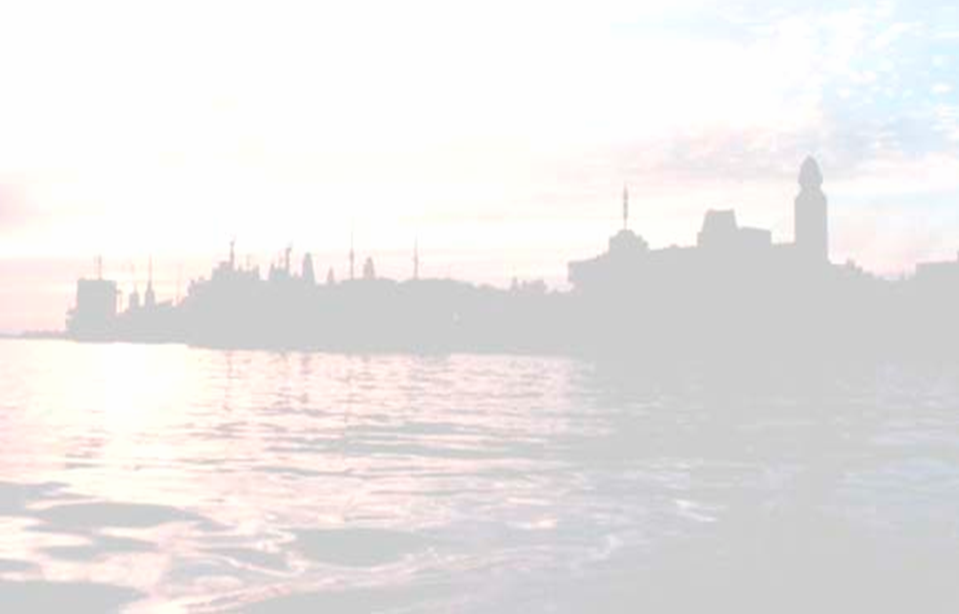 Подпрограмма № 3 «Развитие и совершенствование сети автомобильных дорог общего пользования регионального значения»
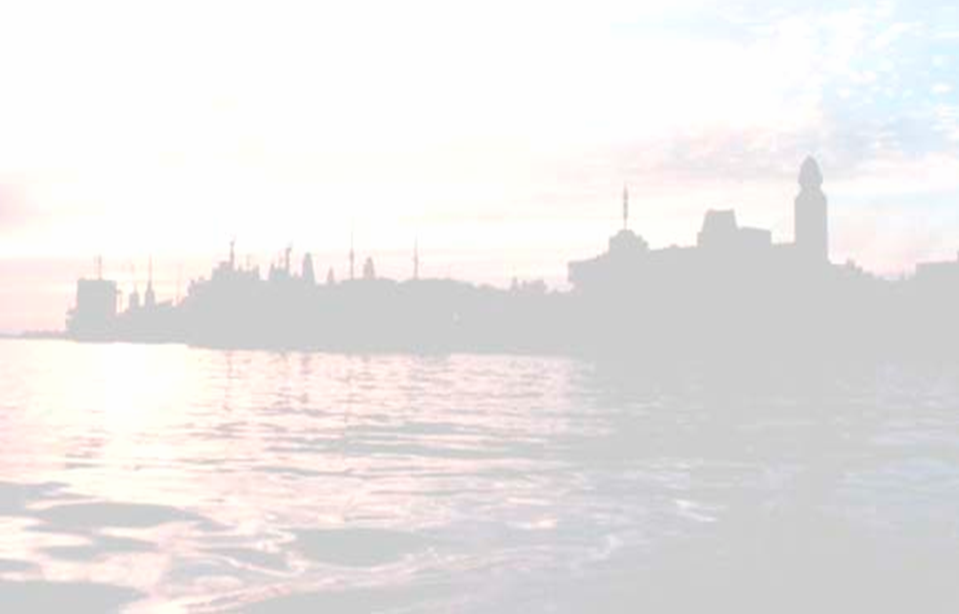 Подпрограмма № 4 «Улучшение эксплуатационного состояния автомобильных дорог общего пользования регионального значения за счет ремонта, капитального ремонта и содержания»
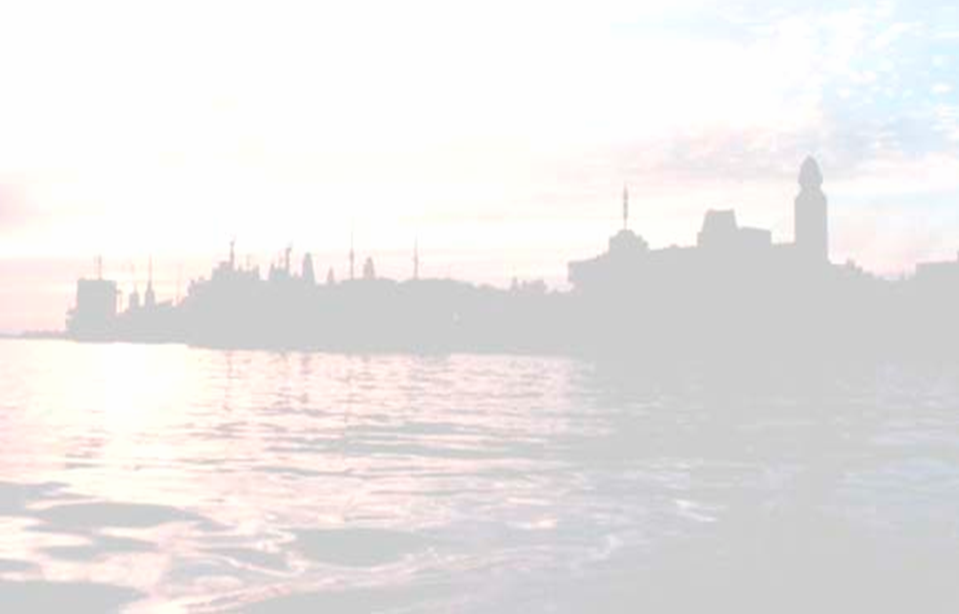 Подпрограмма № 5 «Создание условий для реализации государственной программы
Обеспечение деятельности  ГКУ АО «Дорожное агентство «Архангельскавтодор»
2021 год – 118,7 млн. руб.
За счет средств дорожного фонда 
финансируется
Содержание стационарных и передвижных комплексов фотовидеофиксации ГБУ «РТС»
2021 год – 69,0 млн. руб.
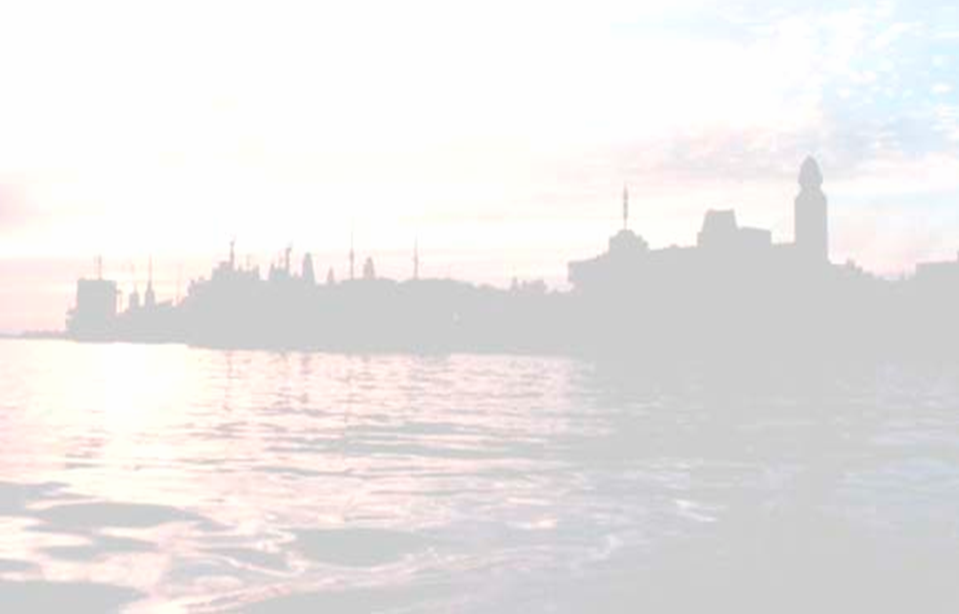 Подпрограмма № 6 «Повышение безопасности дорожного движения»
Развитие системы автоматического контроля и выявления нарушения
Эффективное применение специальных технических средств фиксации нарушений ПДД, работающих в автоматическом режиме
Приобретение и аренда стационарных комплексов ФВФ
Оплата услуг почтовой связи по направлению постановлений органами УМВД
2021 год – 73,5 млн. руб.
2021 год – 31,3 млн. руб.
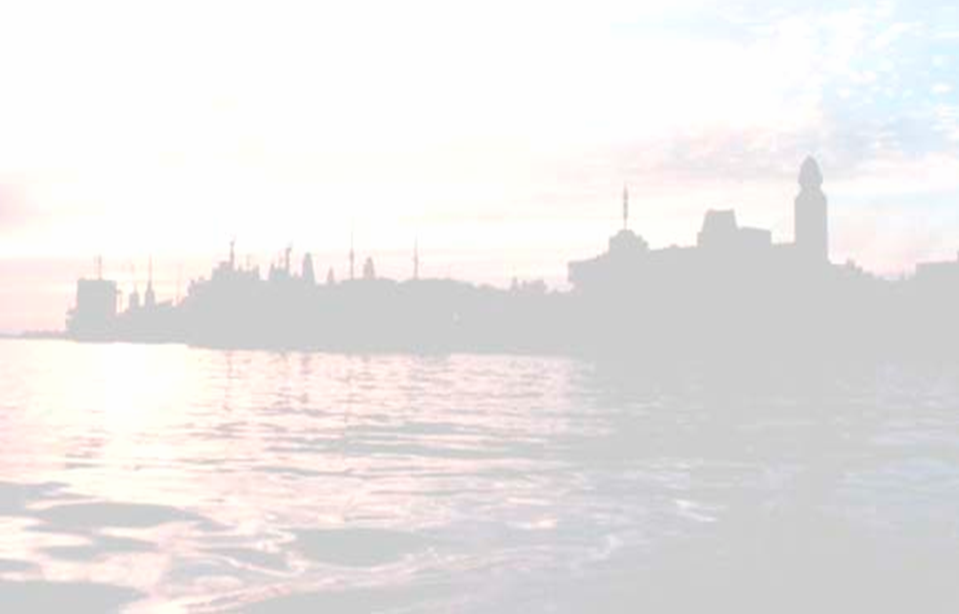 Подпрограмма № 6 «Повышение безопасности дорожного движения»
Национальный проект : Безопасные и качественные автомобильные дороги
Региональный проект : Безопасность дорожного движения
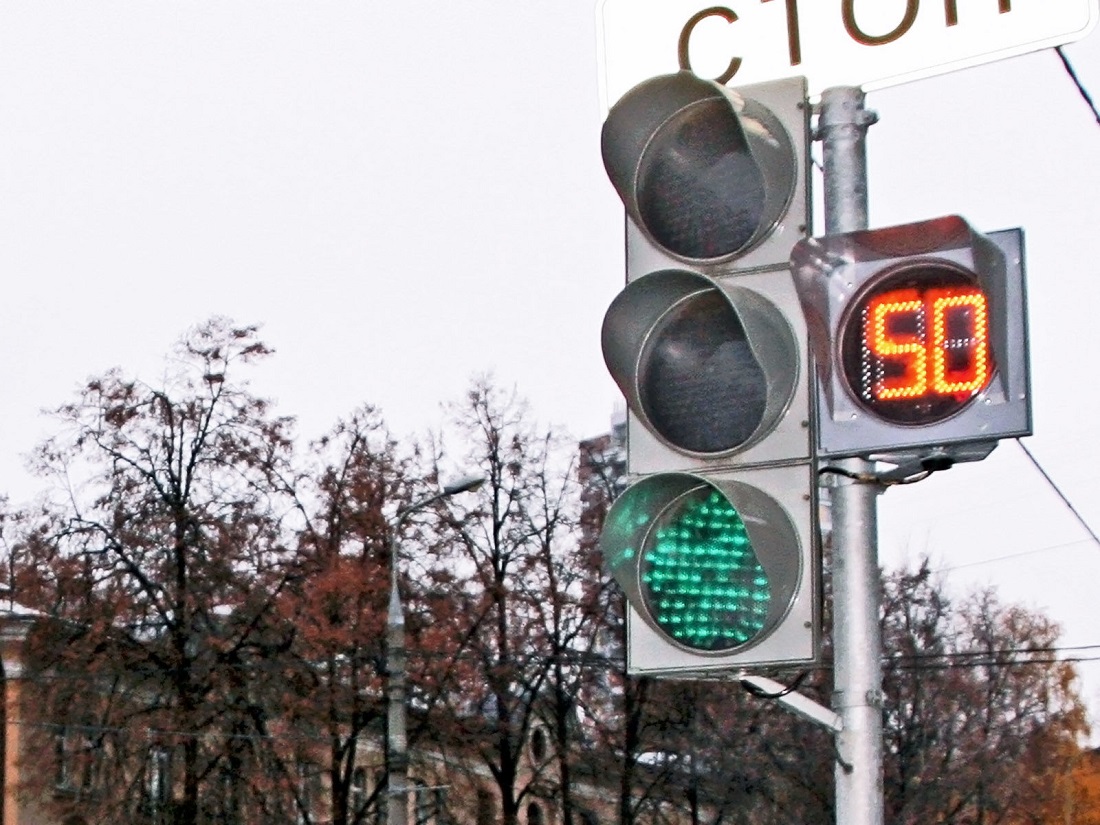 2021 -2023 год по 18 млн. руб.
Модернизация светофорных объектов

Модернизация нерегулируемых пешеходных переходов

Оснащение участков дорог пешеходными ограждениями
Из местных бюджетов обеспечивается софинансирование не менее 10 %
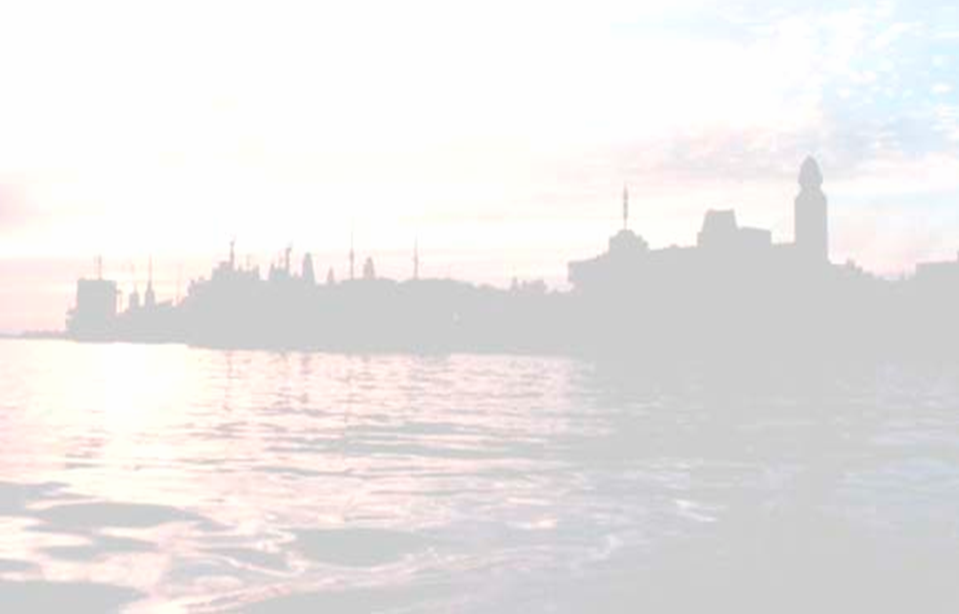 Безопасные и качественные автомобильные дороги2021 год – 3 млрд. 539  млн. руб.; 2022 год – 4 млрд. 421 млн. руб.; 2023 год – 5 млрд. 505 млн. руб.                                                               Объекты 2021 года
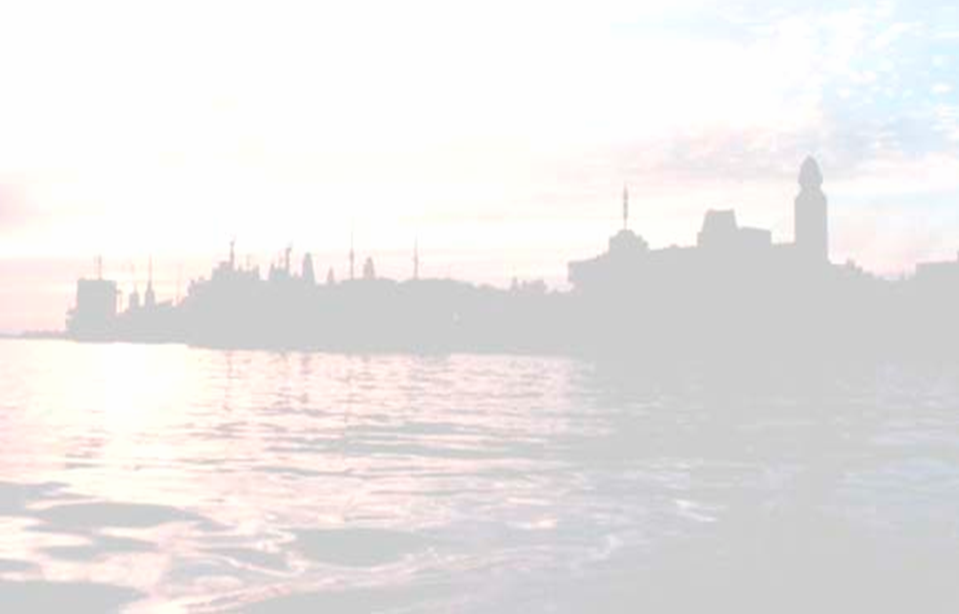 НП «Безопасные и качественные автомобильные дороги»
РП «Комплексное развитие объединенной дорожной сети Архангельской области, 
Архангельской агломерации»
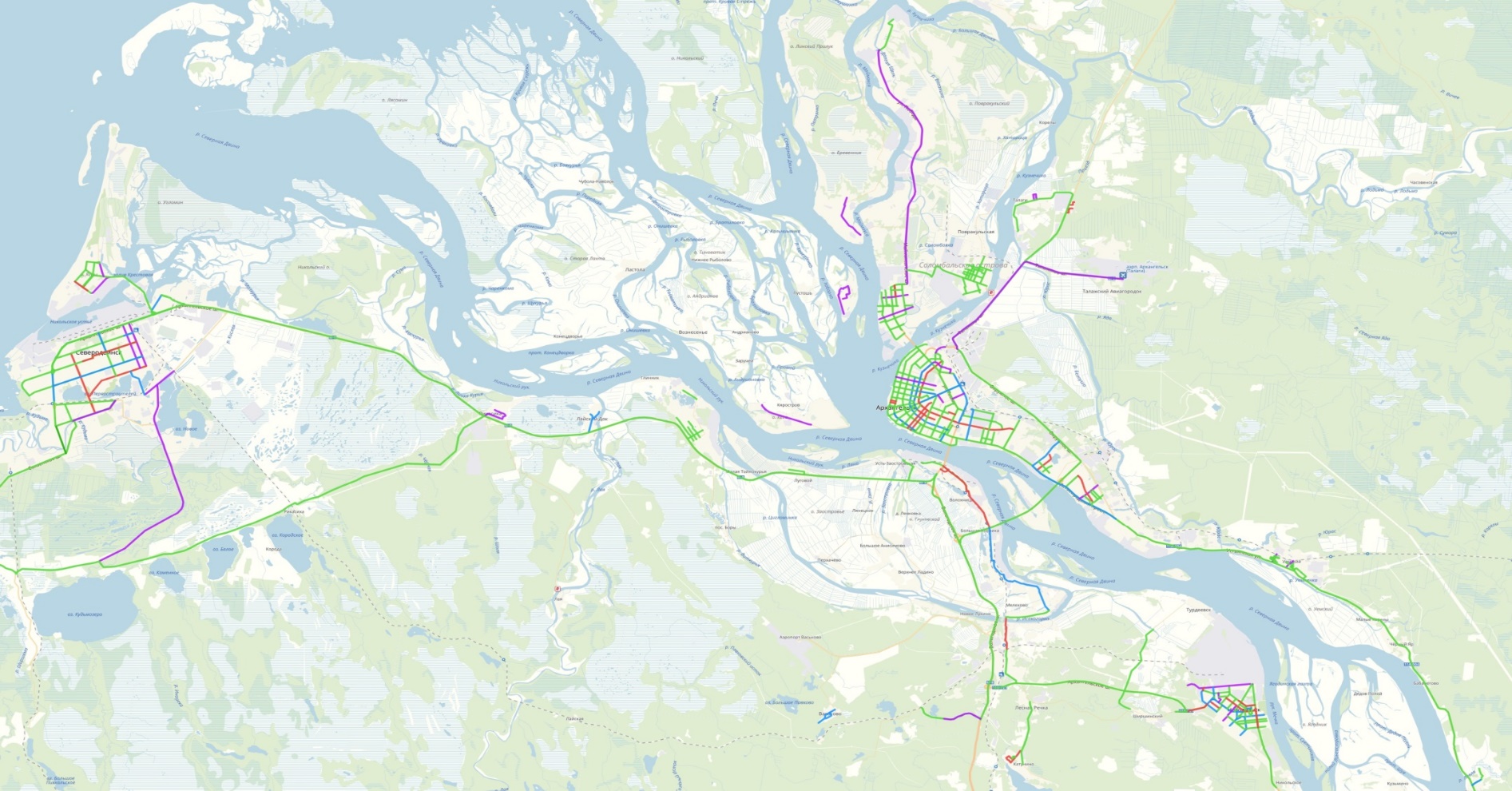 Северодвинск
Архангельск
Новодвинск
Приморский район
Сеть дорог агломерации  431,4 км
в том числе: 
федерального значения – 71,3 км; 
регионального значения –   88,2 км; 
местного значения – 271,9 км,                   
включая:  
Архангельск – 134,5 км
Северодвинск – 85,8 км
Новодвинск – 34,4 км
Приморский район – 17,2 км
2021 год:
Областной бюджет  – 142 млн. руб.
Федеральный бюджет – 568 млн. руб.
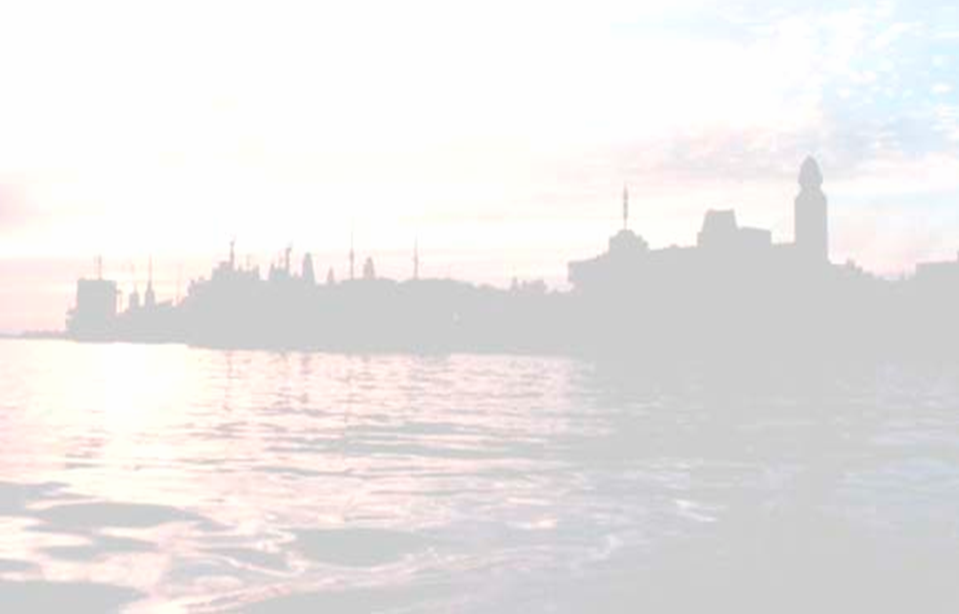 Государственная программа Архангельской области«Комплексное развитие сельских территорий»
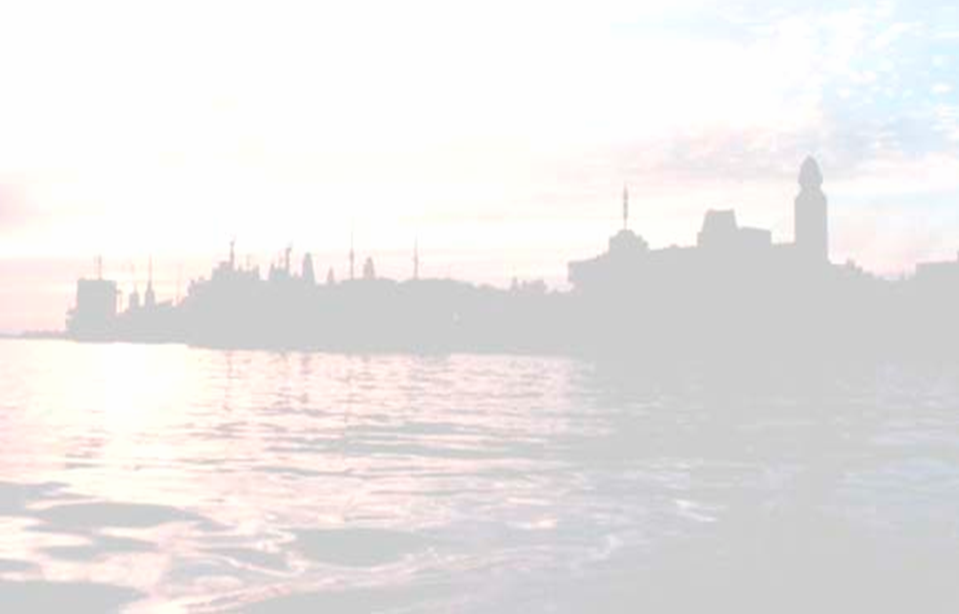 Государственная программа «Культура Русского Севера»
Мероприятие «Создание комплекса обеспечивающей инфраструктуры туристско-рекреационных кластеров на территории АО»
Реконструкция мостового перехода через реку Вага на автодороге Вельск - Шангалы
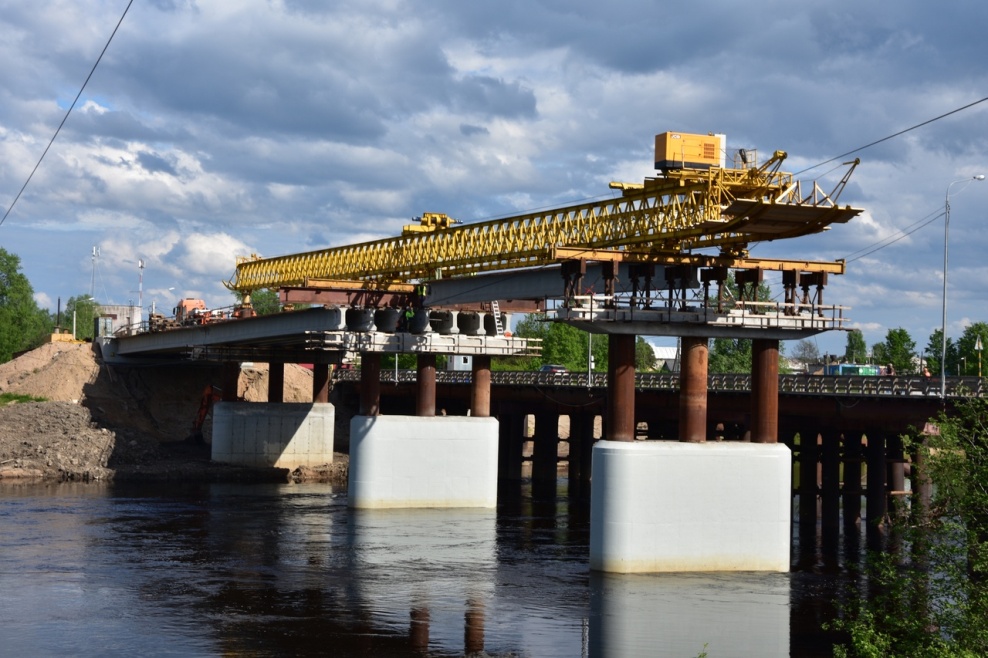 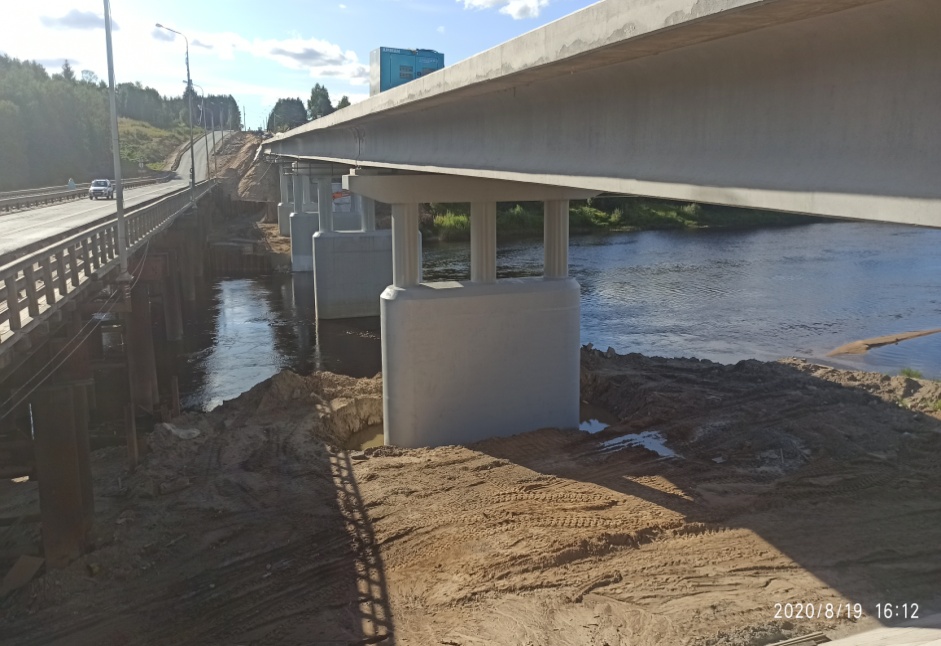 2021 год : ОБ – 6,73 млн. руб.  ФБ – 60,58 млн. руб.
В 2022 году планируется реализация мероприятия «Строительство моста «Пентус» : ОБ- 22,2  млн. руб., ФБ – 200,0 млн. руб.
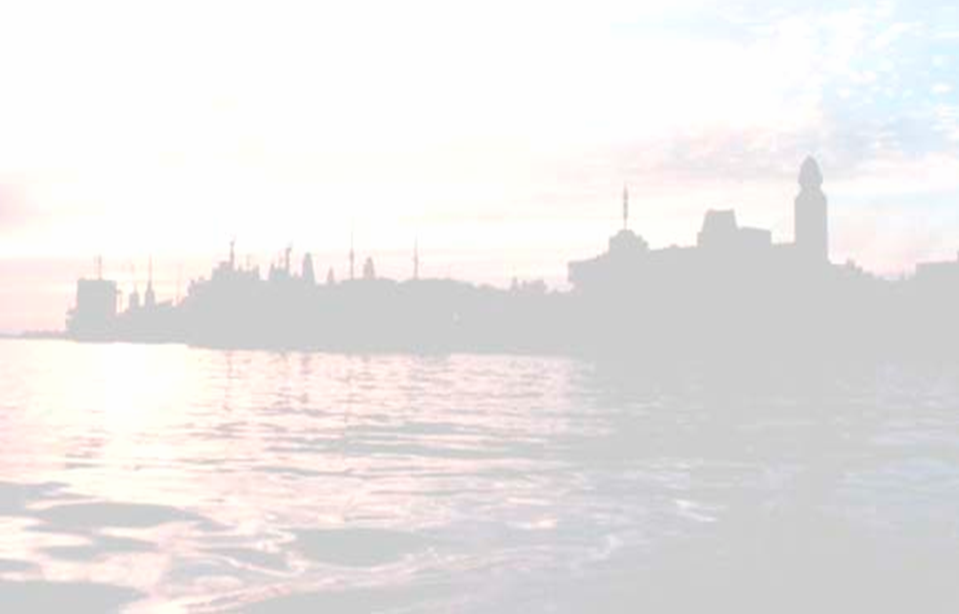 Непрограммные расходы в области дорожного хозяйства
Резерв средств на ликвидацию потерь дорожного хозяйства от осенне-весенних паводков и неблагоприятных последствий природного и техногенного характера
2021 год – 39,96 млн. руб.
2022 год – 39,94 млн. руб.
2023 год – 39,92 млн. руб.
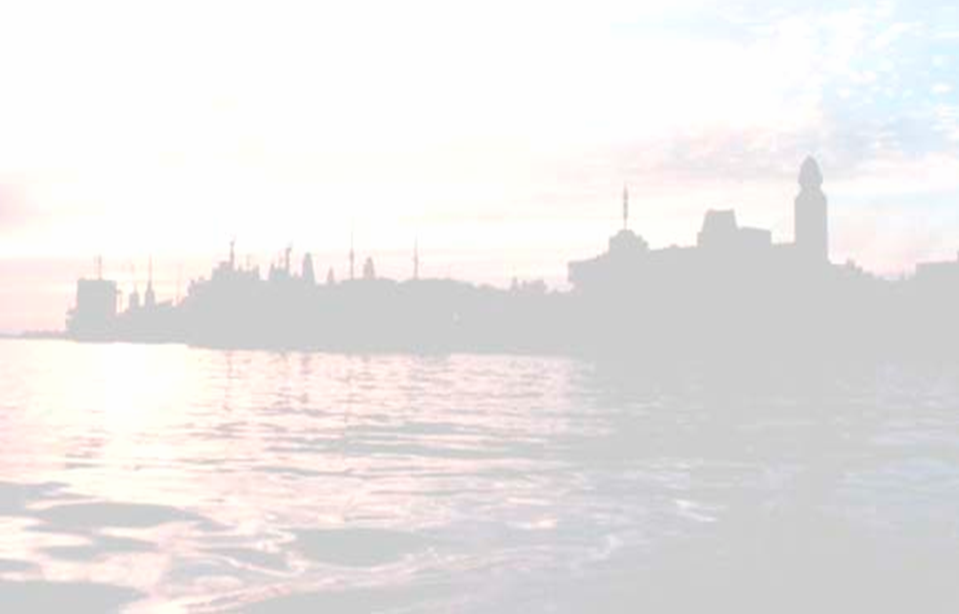 Приобретение специализированного автомобильного транспорта в целях улучшения доступности услуг общественного транспорта для маломобильных групп – 4,5 млн. руб.
ЛИАЗ 429260
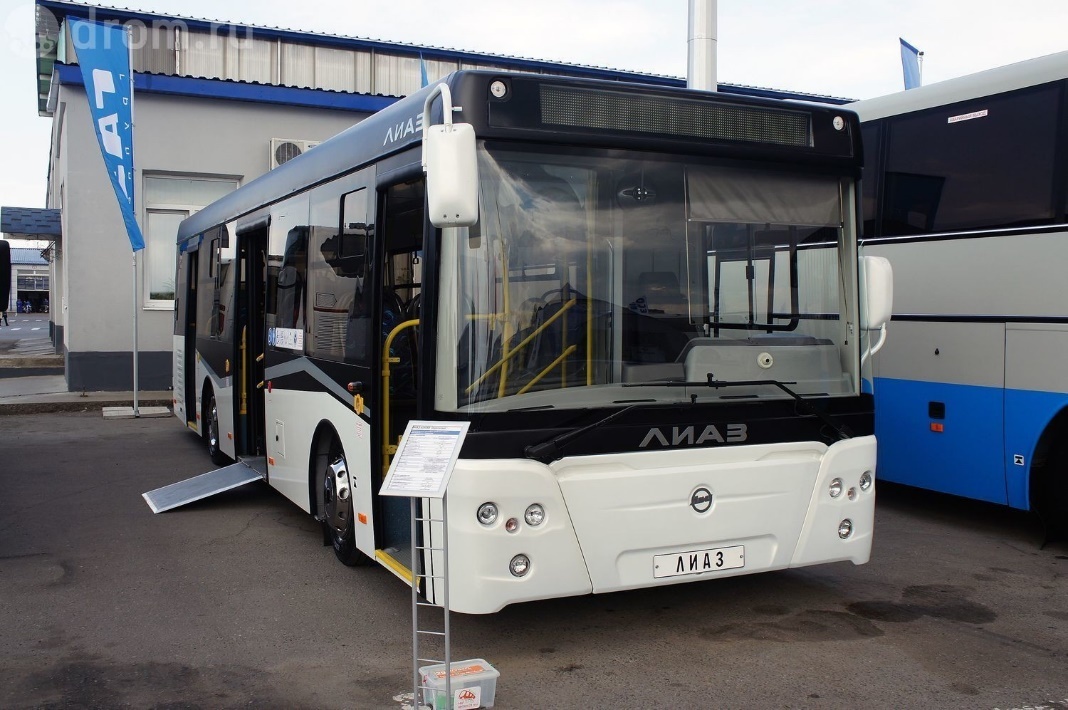 ПАЗ 32054
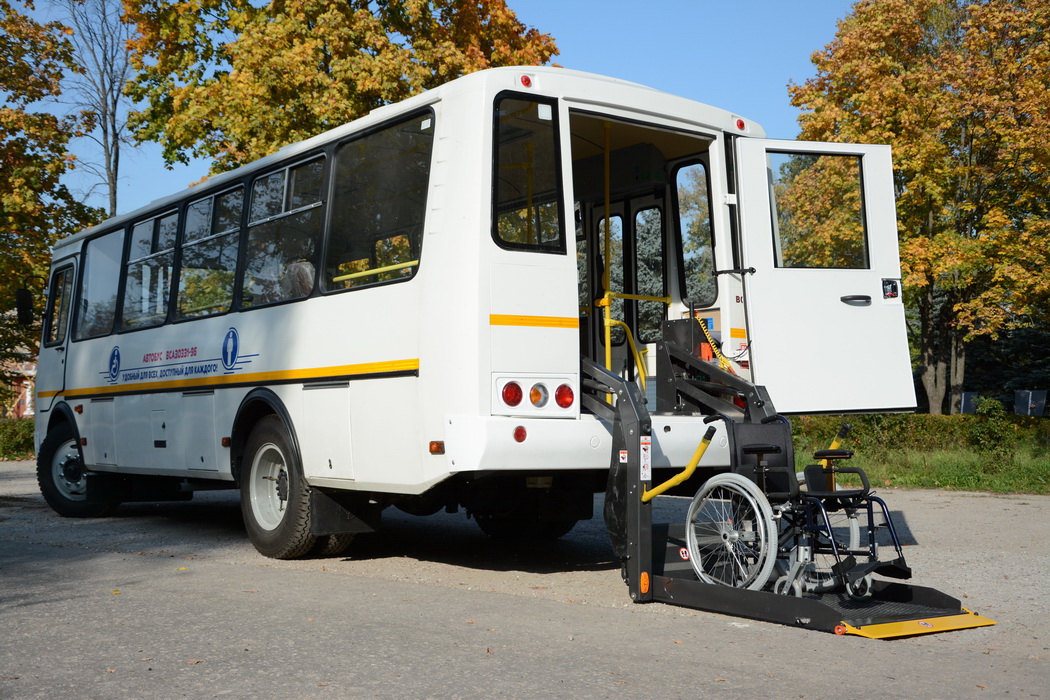 Местный бюджет обеспечивает не менее 40 процентов средств 
от стоимости транспортного средства
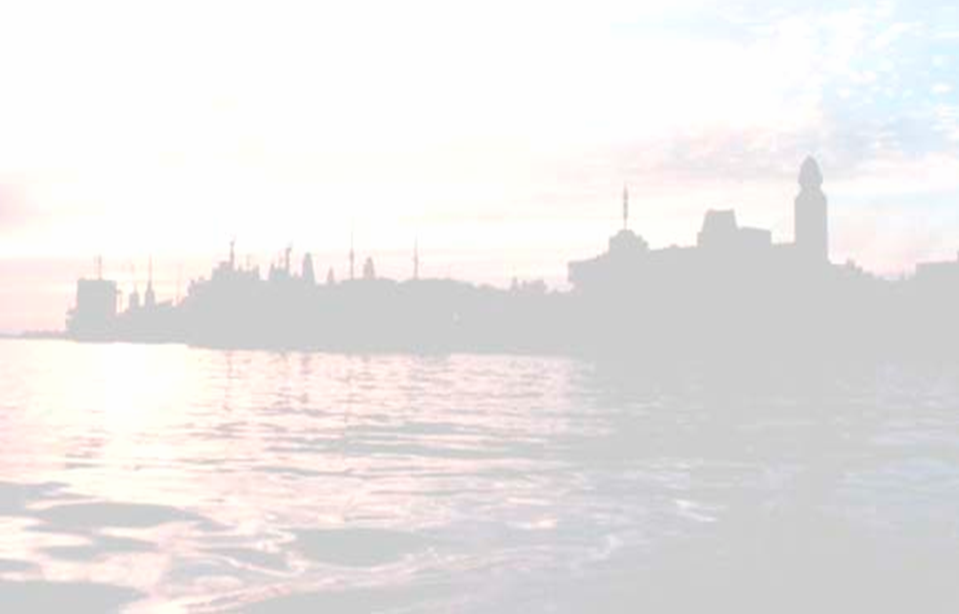 Приведение в нормативное состояние автомобильных  дорог 
до садоводческих некоммерческих товариществ – 22,5 млн. руб.
Результаты проведенных работ в 2020 году
Автомобильная дорога «Подъезд к л/п Новая Икса» 
(Няндомский район)
Автомобильная дорога по 
ул. Мостостроителей (Архангельск)
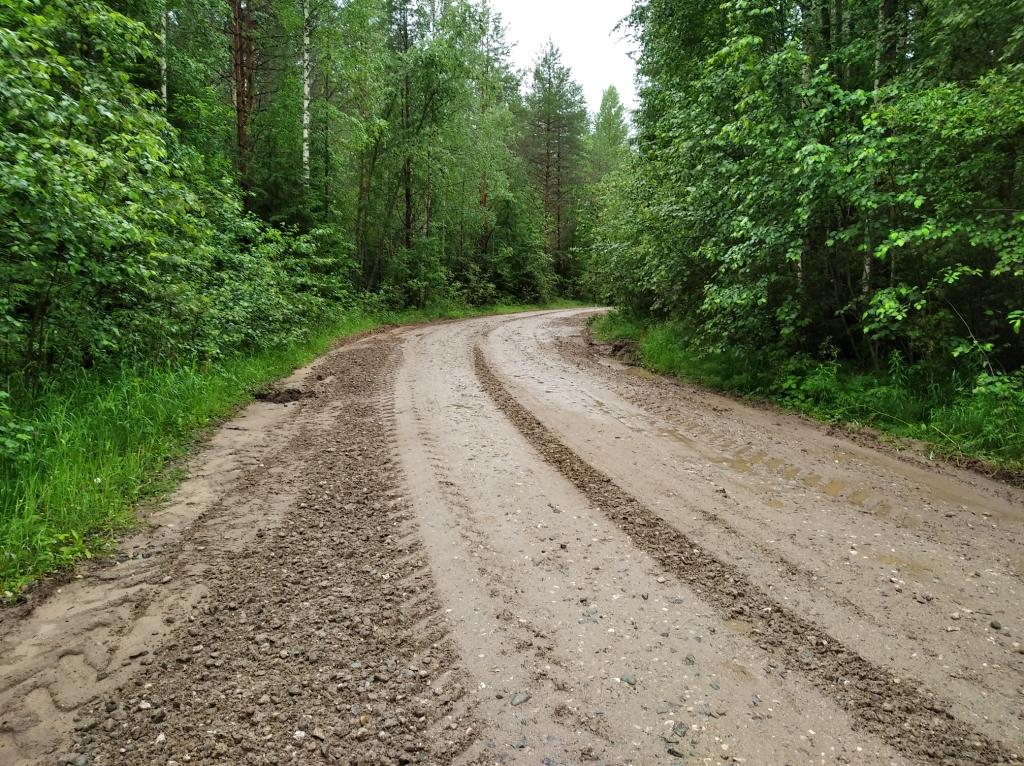 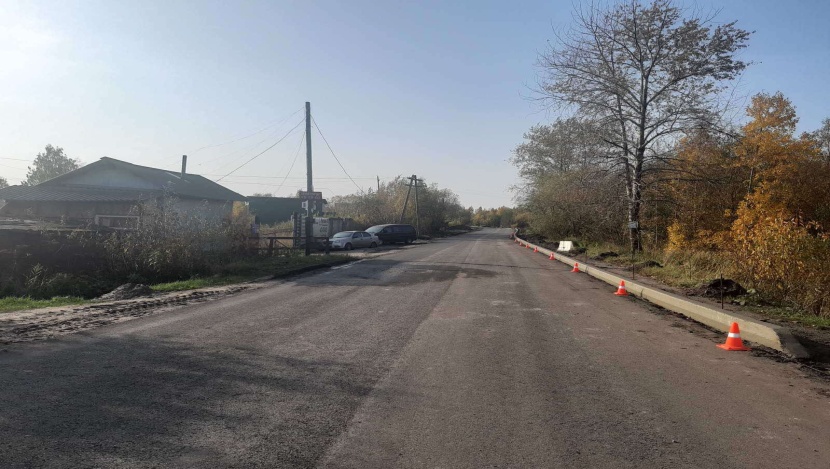 Автомобильная дорога Негино-Коммуна (Новодвинск)
Автомобильная дорога «Подъезд к СНТ «Надежда» (Новодвинск)
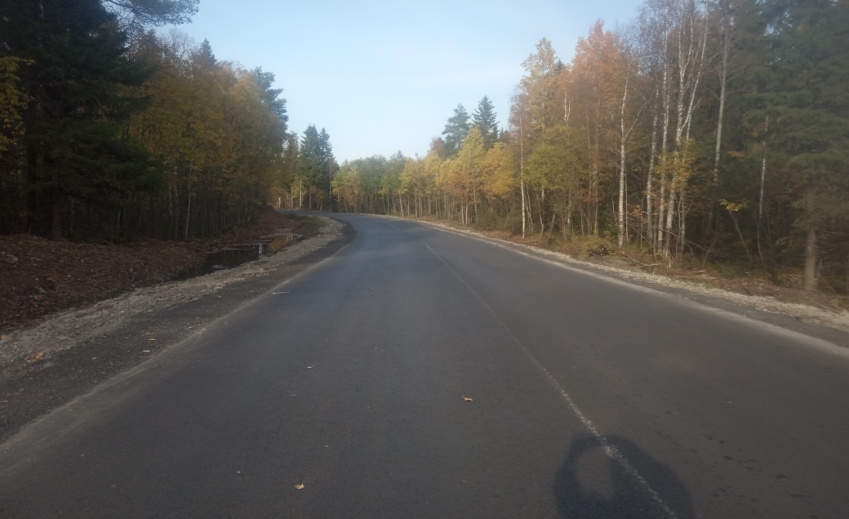 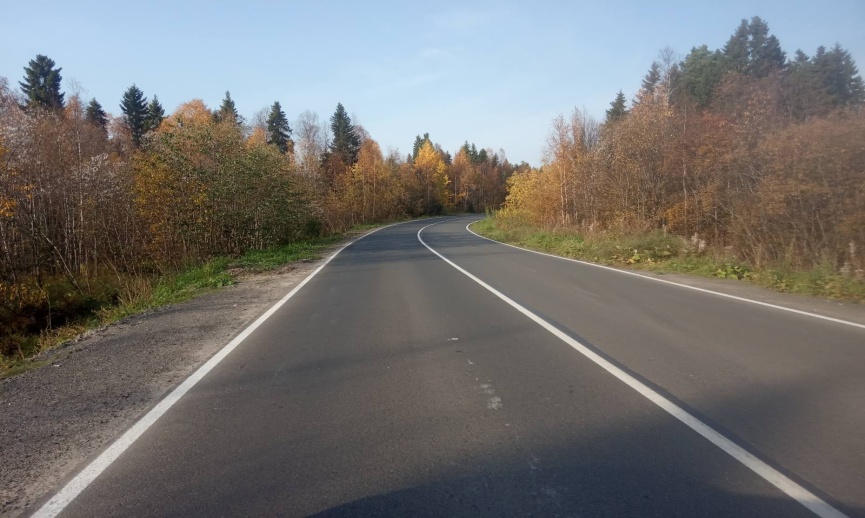 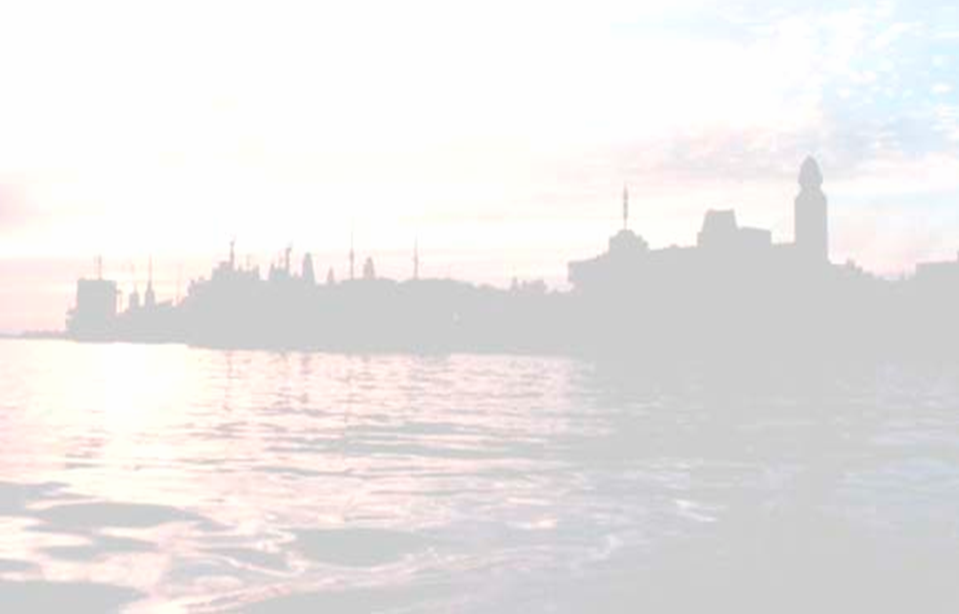 СПАСИБО ЗА ВНИМАНИЕ!